Экономика
Подготовил: 
УЧИТЕЛЬ ИСТОРИИ И ОБЩЕСТВОЗНАНИЯ  
Демидова Е.А.
1. Нужда в чем-либо необходимом для поддержания жизнедеятельности и развития личности и общества в целом:
1) цель
2) средство
3) потребность
4) производство
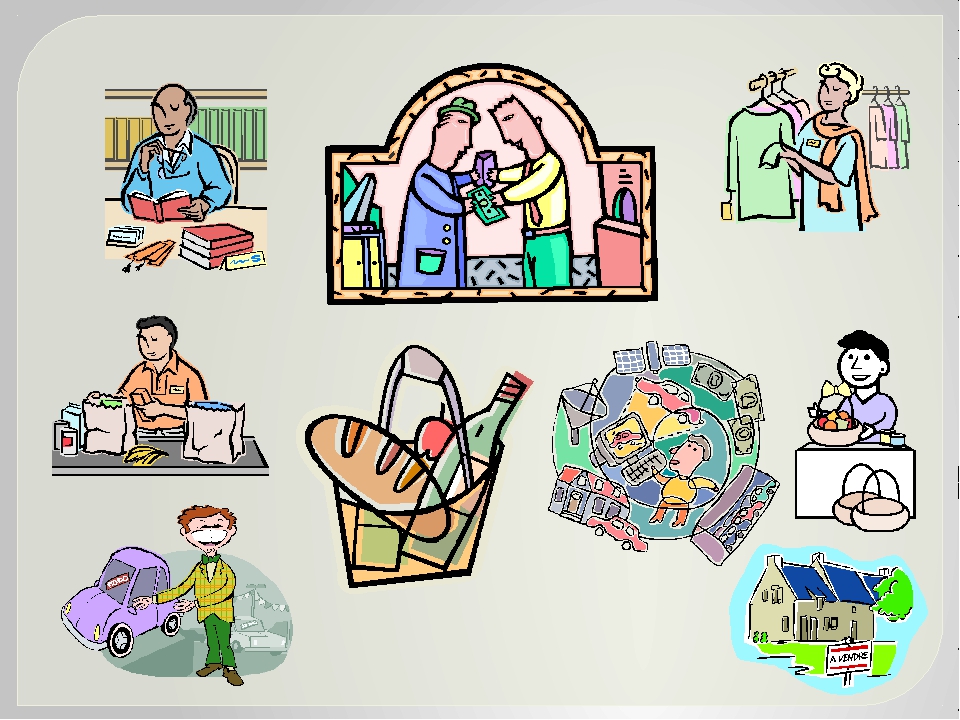 2. Одна из главных экономических проблем, определяющая во многом жизнь общества:
1) ограниченность свободных благ
2) ограниченность ресурсов
3) лень
4) альтернативная стоимость
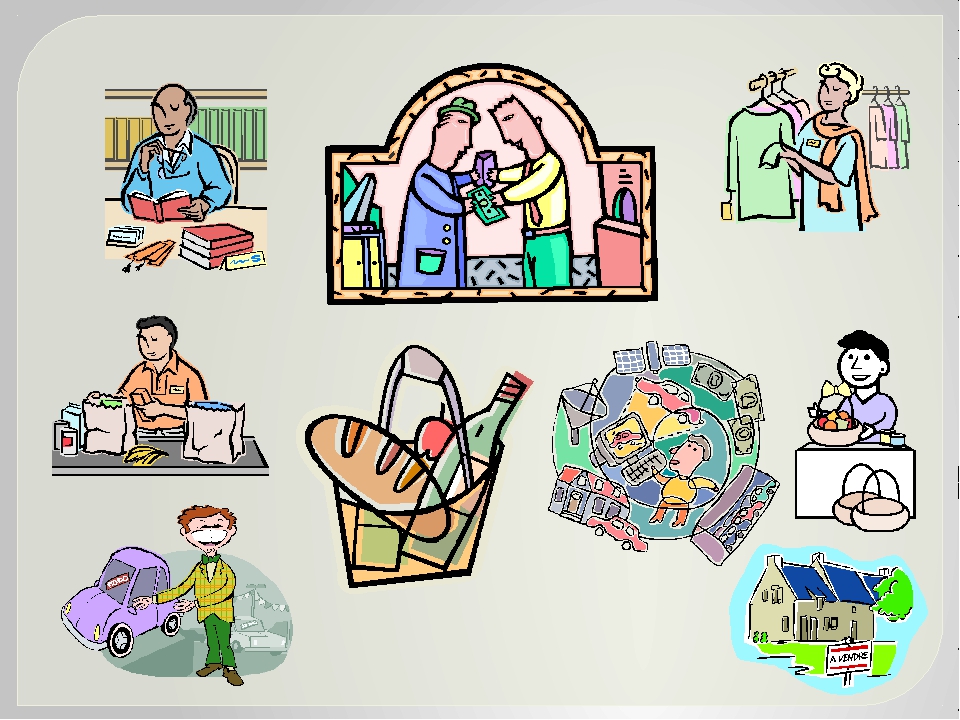 3. Из двух суждений: 
а) все жизненные блага человек производит сам; 
б) жизненные блага бывают предметами потребления:
 
1) верно только а                 2) верно только б
3) верны оба суждения       4) оба суждения неверны
4. Проблему ограниченности ресурсов можно решить:
1) если люди будут экономить ресурсы
2) если все добровольно ограничат свои потребности
3) лишь в будущем, когда уровень развития науки и техники позволит существенно увеличить производство товаров
4) нет верного ответа
5. Свободные блага: 
1) морская вода
2) воздух
3) компьютер
4) песок в пустыне
5) одежда                                             
6) проезд в автобусе
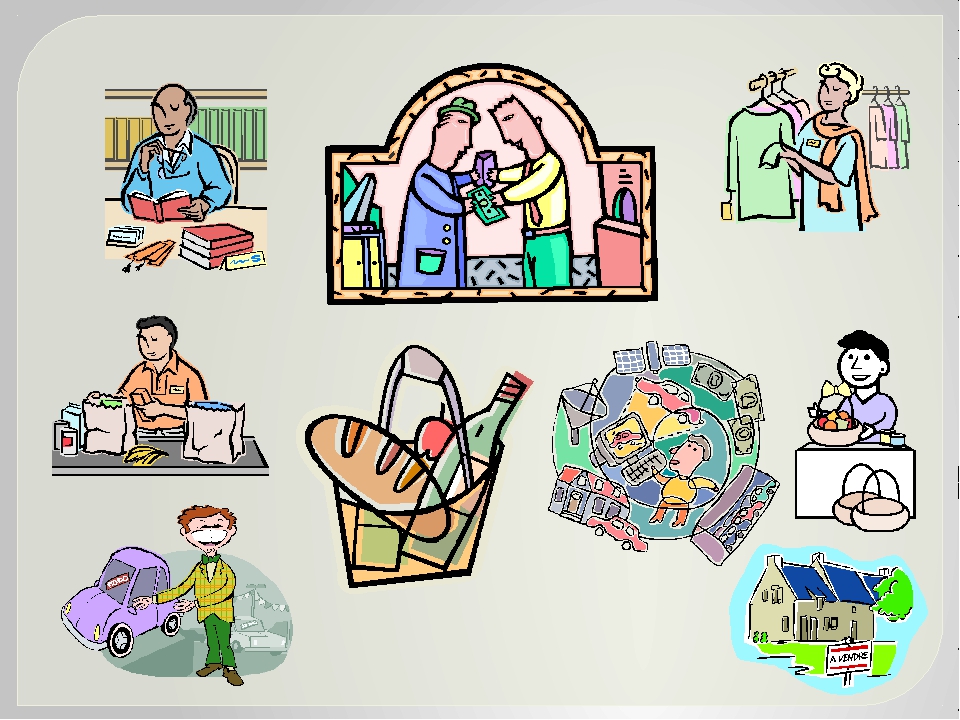 Предлагает  развить проблемную ситуацию:
 
«Вы -  предприниматель, которому нужно вложить деньги в производство товаров или услуг» 

Какие вопросы вам предстоит решить?
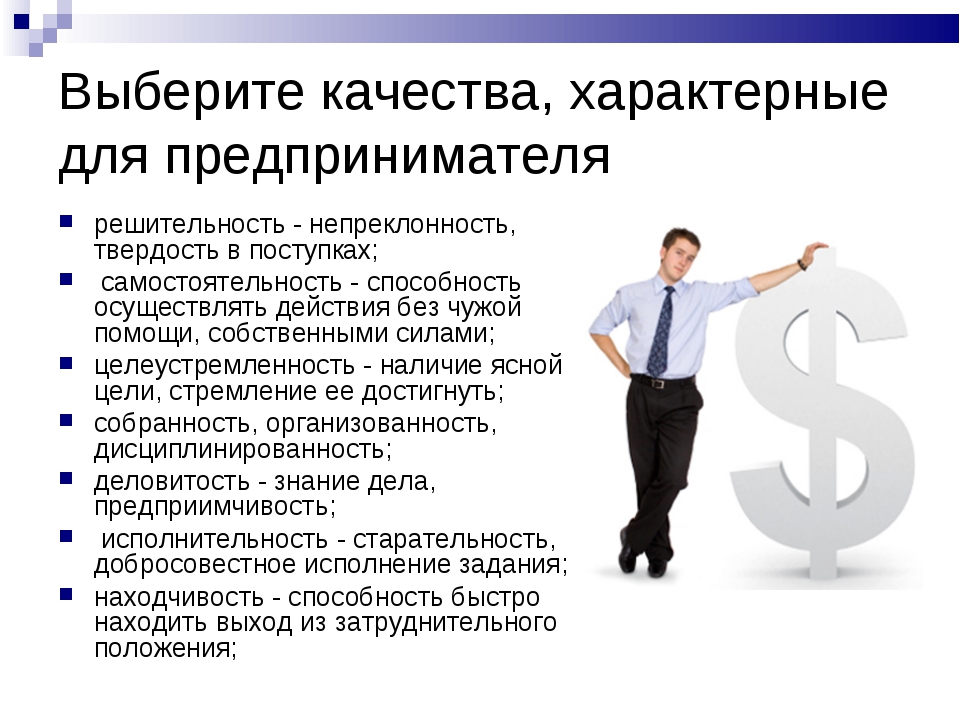 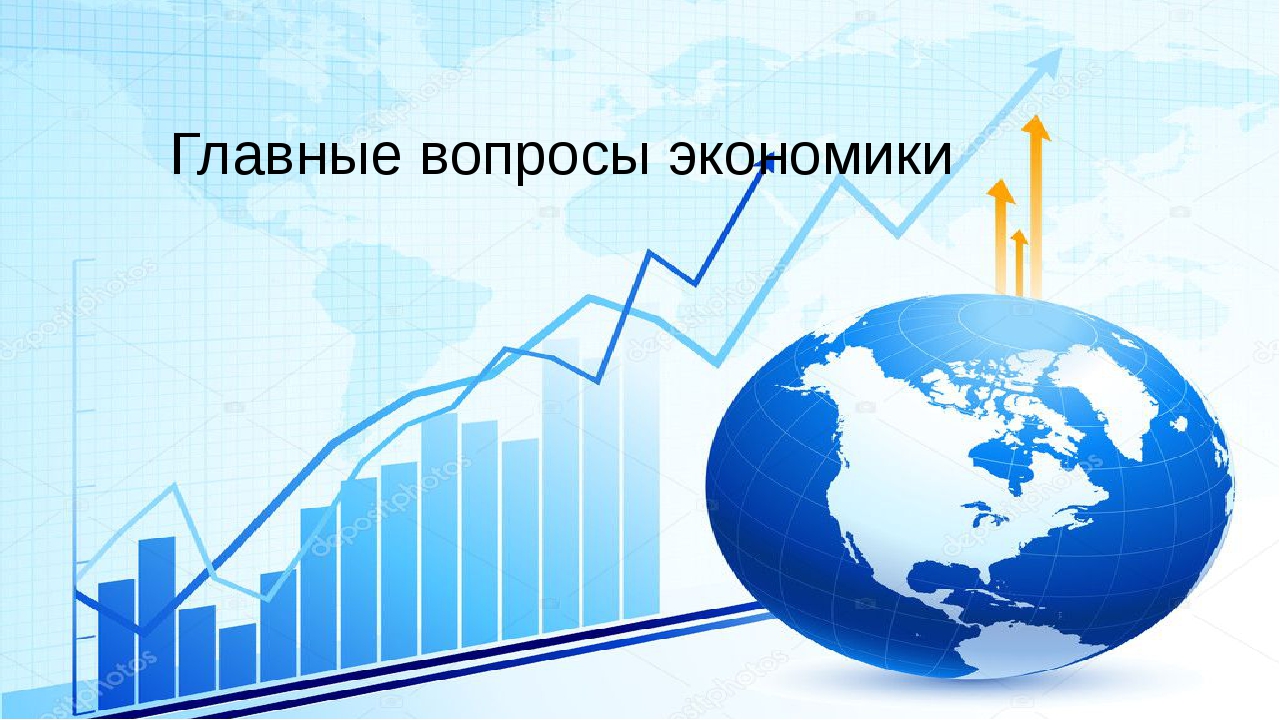 План урока
1. Нужно ли регулировать производство?
2. Что производить?
3. Как производить?
4. Для кого производится продукт?
5. Экономическая система и ее функции.
6. Типы экономических систем.
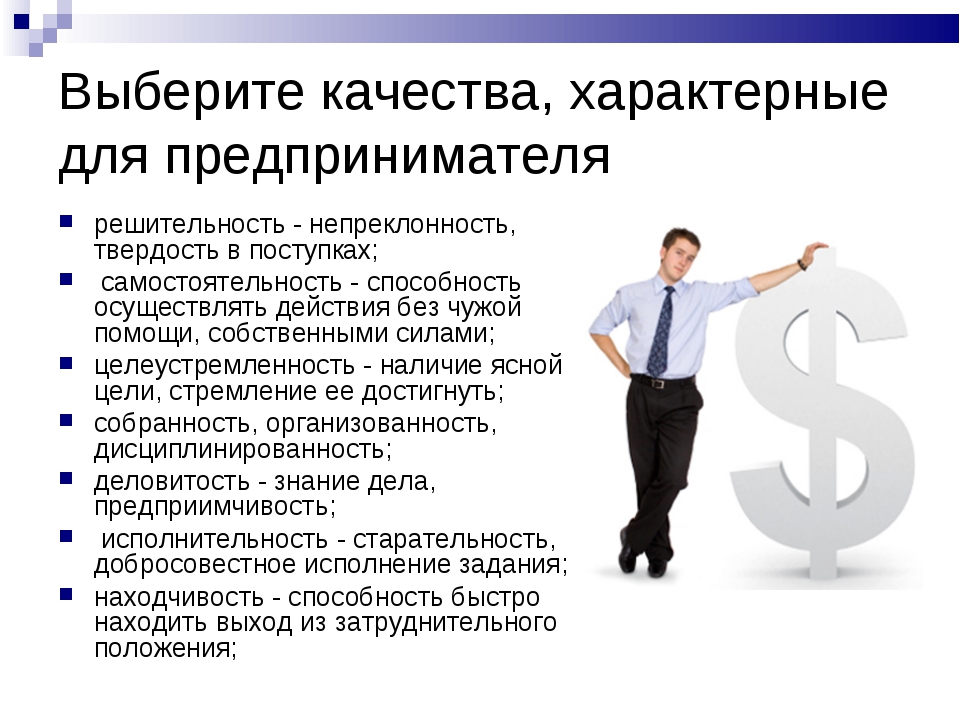 Проблемные вопросы
— Что и для кого выгодно производить?
— Кого можно назвать рациональным производителем?
— Где границы экономической свободы?
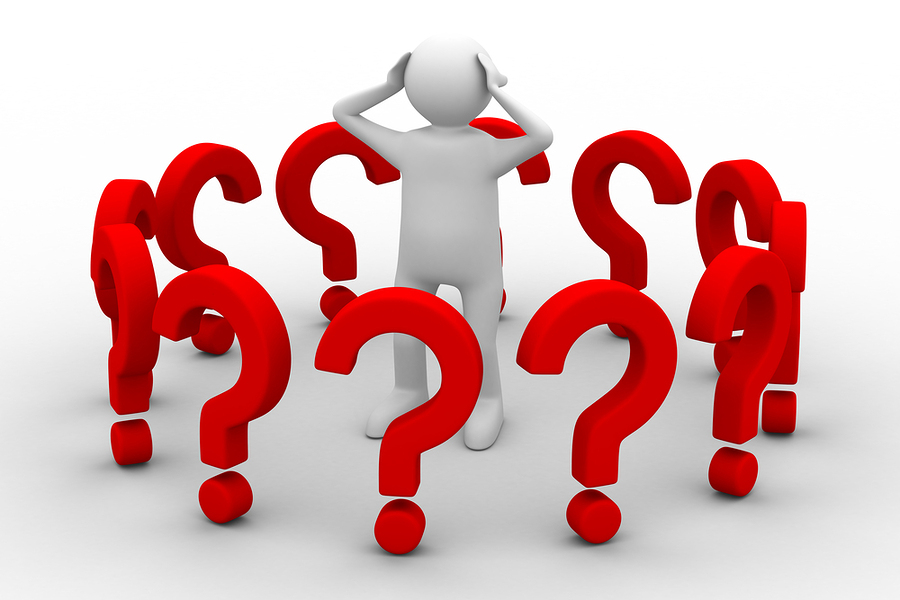 Разделитесь на три группы по рядам.  Каждая группа попытается ответить на эти вопросы:

Первая группа  «Что производить?»
Вторая группа  «Как производить?»
Третья группа  «Для кого производить?»
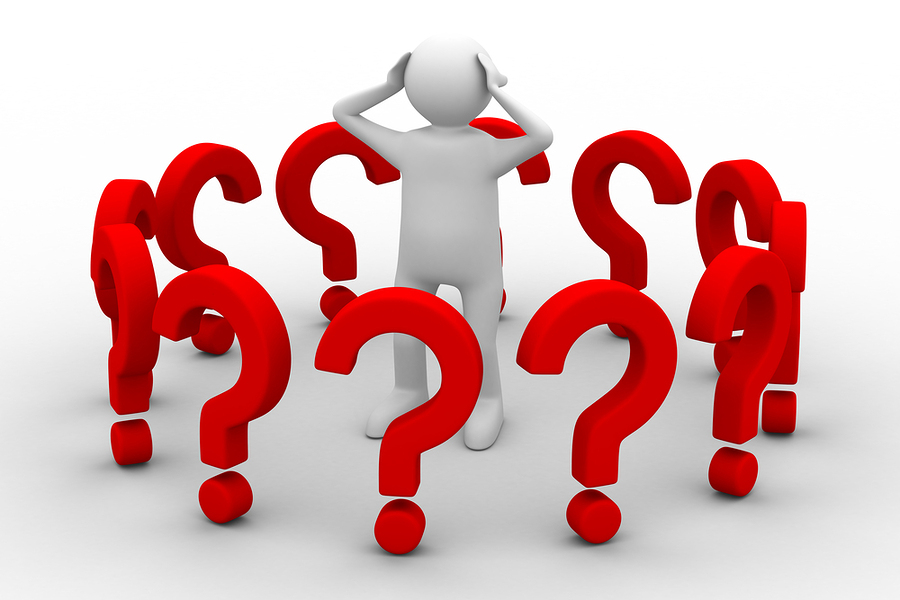 Главные вопросы экономики
Экономическая система — совокупность организационных способов согласования экономической деятельности людей для решения вопросов: что, как и для кого производить?
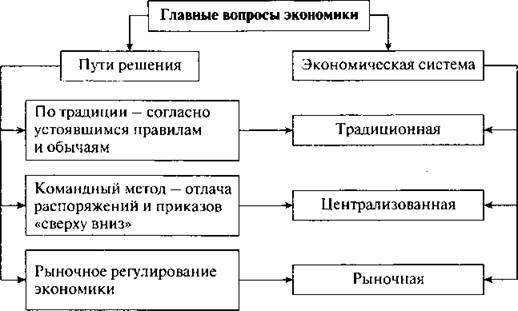 — Разделитесь на три группы. Охарактеризуйте типы экономических систем и заполните сравнительную таблицу.
Первая группа — традиционная экономика.
Вторая группа — командная экономика.
Третья группа — рыночная экономика.